Figure 3 Grey-scale plots of the continuum-normalized and phase-binned trailed spectra of the five CVs for which we ...
Mon Not R Astron Soc, Volume 391, Issue 2, December 2008, Pages 591–606, https://doi.org/10.1111/j.1365-2966.2008.13932.x
The content of this slide may be subject to copyright: please see the slide notes for details.
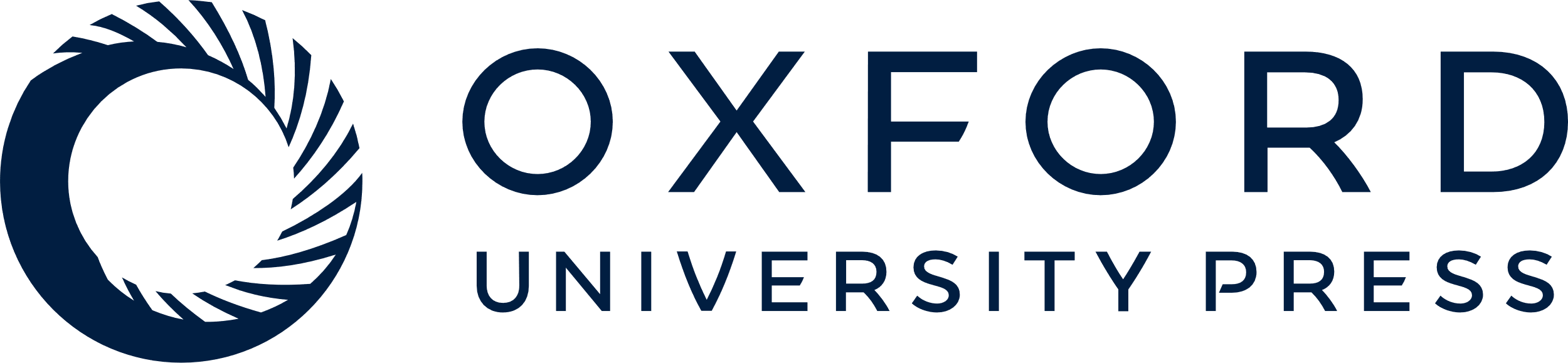 [Speaker Notes: Figure 3 Grey-scale plots of the continuum-normalized and phase-binned trailed spectra of the five CVs for which we obtained orbital periods. Darker shading indicates stronger emission. The upper plots show the Hα lines. The lower plots show the He i 6678 Å lines, with the same velocity scale but different intensity scale. The He i spectra have been smoothed with a Savitsky–Golay filter for display purposes.


Unless provided in the caption above, the following copyright applies to the content of this slide: © 2008 The Authors. Journal compilation © 2008 RAS]